Why Deep Learning?
李宏毅
Hung-yi Lee
[Speaker Notes: 22 pages]
small
large
large
small
魚與熊掌可以兼得嗎？
Still small loss
Small (fewer candidates)
Review: Why Hidden Layer?
[Speaker Notes: Should I mention “memory” network?

https://www.slideshare.net/pfi/deep-learning-practice-and-theory
P62

Two layer network is memory.]
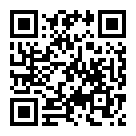 Piecewise Linear
https://youtu.be/bHcJCp2Fyxs
We can have good approximation with sufficient pieces.
0
1
piecewise 
linear
= constant  +
sum of a set of
0
1
sum of a set of
=  constant  +
Piecewise linear
How to represent this function?
Hard Sigmoid
Sigmoid Function
[Speaker Notes: Hard]
sum of a set of
=  constant  +
Piecewise linear
+
+
+
1
1
1
1
+
How to represent this function?
Rectified Linear Unit (ReLU)
sum of a set of
=  constant  +
Piecewise linear
+
=
+
+
+
1
1
1
1
+
……
Why we want “Deep” network, not “Fat” network?
Deeper is Better?
large
small
Seide Frank, Gang Li, and Dong Yu. "Conversational Speech Transcription Using Context-Dependent Deep Neural Networks." Interspeech. 2011.
[Speaker Notes: SWB

For a fixed number of parameters, a deep model is clearly better than the shallow one.]
Fat + Short v.s. Thin + Tall
The same number of parameters
Which one is better?
……
……
……
Deep
Shallow
Fat + Short v.s. Thin + Tall
Why?
Seide Frank, Gang Li, and Dong Yu. "Conversational Speech Transcription Using Context-Dependent Deep Neural Networks." Interspeech. 2011.
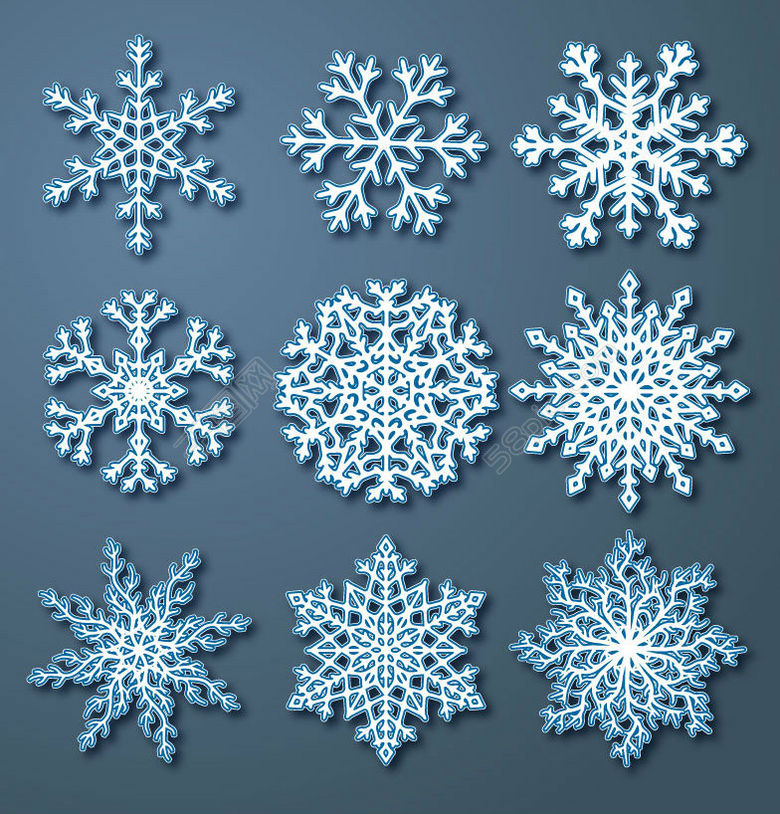 Why we need deep?
Why we need deep?
Yes, one hidden layer can represent any function.
However, using deep structure is more effective.
Shallow
More parameters
>
Deep
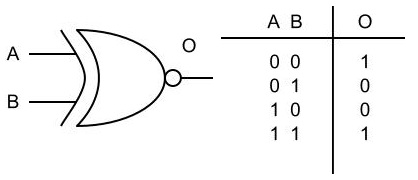 Analogy – Logic Circuits
E.g., parity check
Circuit
For input sequence with d bits,
1   0   1   0
1 (even)
Two-layer circuit need O(2d) gates.
Circuit
0   0   0   1
0 (odd)
XNOR
1
0
0
0
1
1
0
With multiple layers, we need only O(d) gates.
[Speaker Notes: Any Boolean function can be written as a sum of products (disjunctive normal form: AND gates on the first layer with optional negation of inputs, and OR gate on the second layer) or a product of sums (conjunctive normal form: OR gates on the first layer with optional negation of inputs, and AND gate on the second layer).

同位元檢查(Parity Check)

00 1
01 0
10 0
11  1]
Analogy ─ Programming
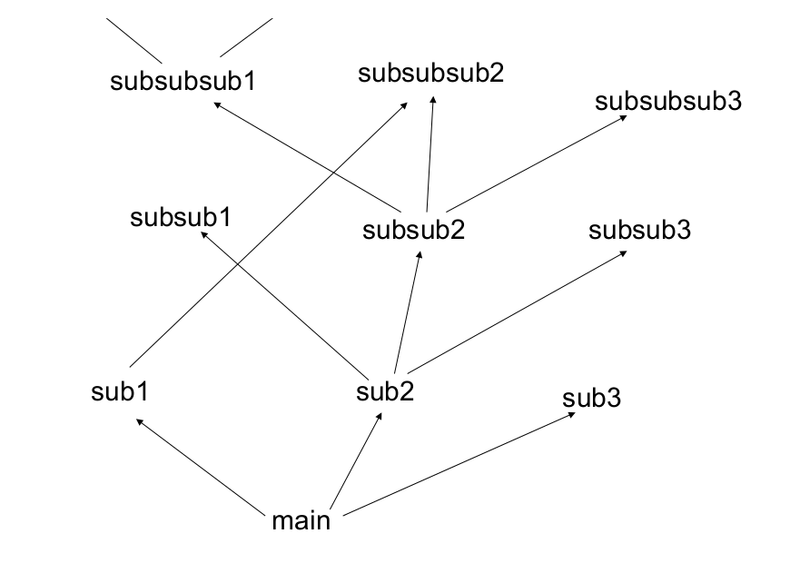 Don’t put everything in your main function.
http://rinuboney.github.io/2015/10/18/theoretical-motivations-deep-learning.html
More Analogy
比較有效率
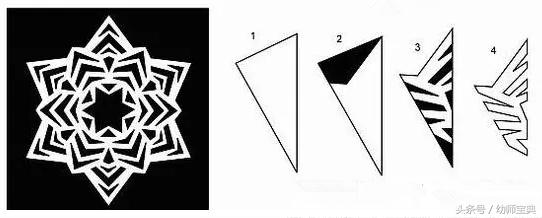 剪很多刀
以下三頁投影片上課時的數字有誤，已經將修改部的分套上紅色，感謝同學指出錯誤
+
1
1
+
+
2
+
+
+
1
1
1
1
+
+
+
+
1
1
1
1
1
1
+
+
+
+
Deep
2 neurons
…..
Shallow
Thinks more ……
Image, speech, etc. have this characteristics.
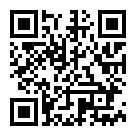 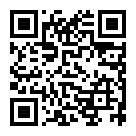 https://youtu.be/FN8jclCrqY0
https://youtu.be/qpuLxXrHQB4
深度學習是一個讓魚與熊掌可以兼得的方法
Still small loss
Small (fewer candidates)